The following slide contains a template you may use to recognize outstanding student employees.

At a minimum, you will need to include the student’s name, job title, employer, a short description of their contributions, and the nominator/s.  We’ve suggested some other info you may want to include as well (photo, hometown, major, fun fact).

Nominators must verify the student consents to the public release of any information on the form prior to submitting it to Student Employment (studentemployment@uwgb.edu).

The deadline for submissions is April 12, 2021.

We will feature submissions on the UWGB Student Employee Facebook page during National Student Employment Week (April 12-16, 2021).
Student Employee Spotlight
Student Name
<<Job Title>>, <<Employer>>
Hometown:
Major:
<<Optional: Interesting fact/s (could be student’s favorite restaurant, how employment has impacted their UWGB experience, etc.)>>

<<Short narrative about the impact and importance of the student’s work and why they are a great employee.>>
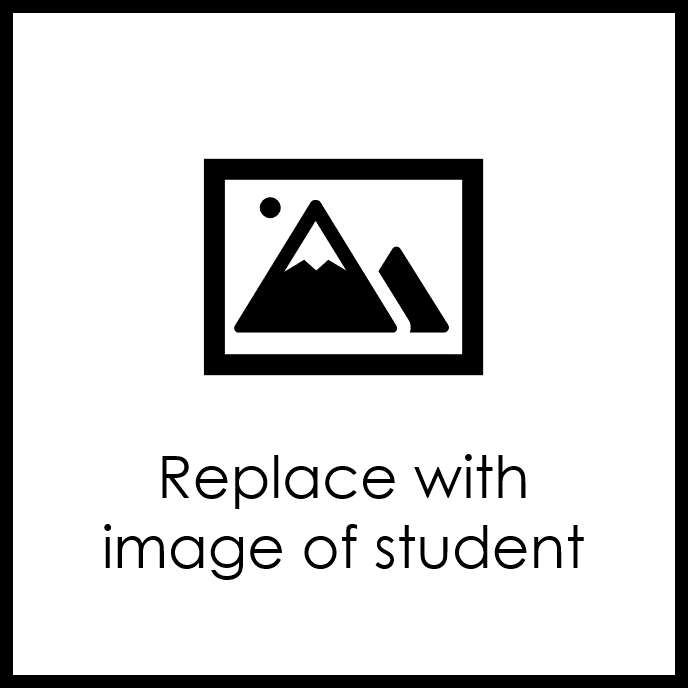 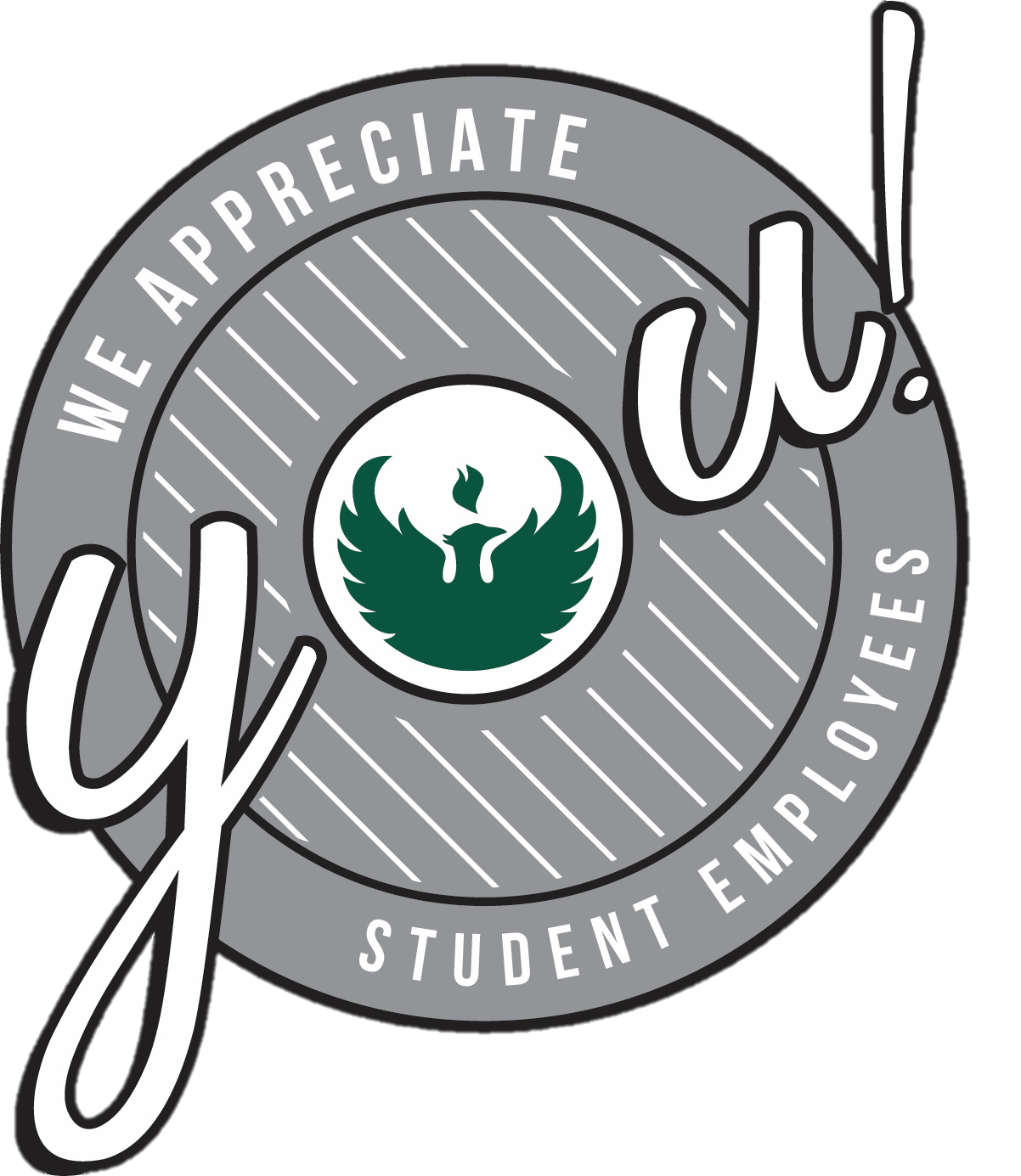 This #UWGBrockstar was nominated by: (Nominator/Supervisor)